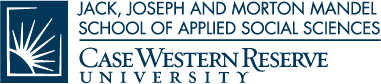 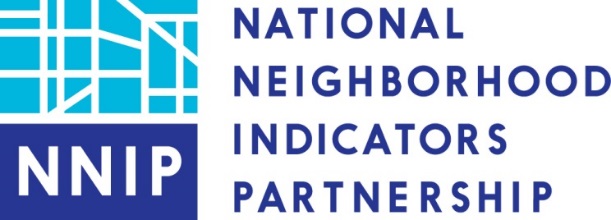 Early adult outcomes for a Cleveland Metropolitan School District (CMSD) 9th grade cohort:How do youth with foster care anddelinquency spells differ from their peers?
Claudia J. Coulton, Ph.D., Professor	
David Crampton, Ph.D., Associate Professor
Seok-Joo Kim, Ph.D., Postdoctoral Scholar
Youngmin Cho, M.A., Graduate Assistant
Center on Urban Poverty & Community Development
May 7, 2015 | Pittsburgh, PA
Annie E. Casey Foundation (AECF) andNational Neighborhood Indicator Partnership (NNIP) cross site project
Purposes
To combine data from local and state Integrated Data Systems (IDS) with neighborhood information
To address an important program and policy question regarding foster care and juvenile justice system
To enable community and neighborhood partners to take data driven action to improve outcomes for at risk youth
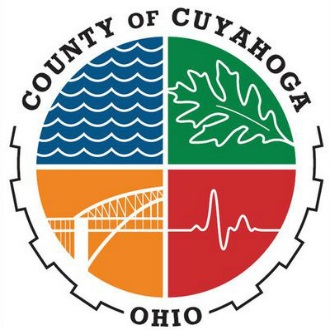 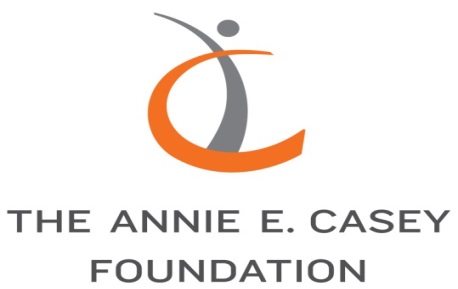 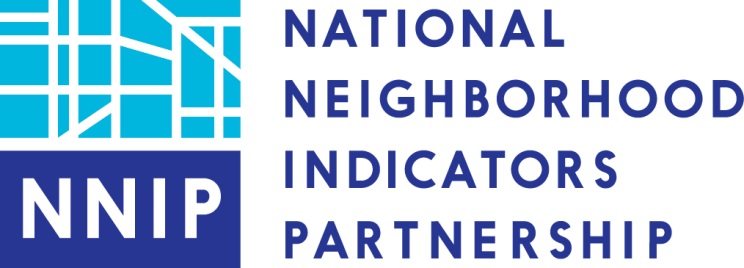 Why focus on system involved youth?
High level of community concern about youth aging out of foster care and youth involved in juvenile justice system
Problematic outcomes based on empirical studies
High school drop out rates
Failure to matriculate at post-secondary schools
High unemployment rates
Homelessness episodes
Involvement with criminal justice system
Why an Integrated Data System (IDS) approach?
Cuyahoga County and State of Ohio both have IDSs
Allows system involved youth to be compared with peers who are not system involved
Captures variability in the youths’ experiences
Foster care
Juvenile delinquency
Dually involvement
Differentiates of the at-risk youths from those who are likely to thrive
Helps providers and other decision-makers better target the appropriate services to the most vulnerable youth
Research questions
What is the incidence of involvement in the foster care and juvenile justice systems among youth in Cleveland Metropolitan School District (CMSD)?
1
System involvement
Foster care
only
Delinquency
only
Dually
involved
No involvement
How do system involved youth differ from their school and neighborhood peers on selected indicators of problems in transition to adulthood?
2
System involvement
Indicators 
of transition to
adulthood
Foster care
only
Delinquency
only
Dually
involved
No involvement
Adult transitions for system involved youth: Longitudinal IDS model
Outcomes
Crime rates
 Concentrated disadvantage
 Residential instability 
 Immigrant concentration
Jail
TANF
 SNAP
 Medicaid
Nhood
Family
School year
 : 2005-06  
   2006-07
   2007-08
Home-
less
9th
10th
11th
12th
G
Ohio Graduation     
   Test (OGT)
Education
Individual
System
Involved
Attendance
 Proficiency test
 School mobility
Demographics
 Disability
 Language
Work
Employment 
 Earnings
Delinquency 
 Abuse/Neglect
 Out-of-home  
   placement
Source:
Local
IDS
State
IDS
Census
Data
Data integration: Local and State IDS, and Neighborhood Indicators
CHILD system
Ohio Longitudinal
Data Archive
Educational Outcomes*
High school graduation
Attendance
Homelessness*
Jail involvement*

Individual characteristics
Demographic
Geographic identifiers
Disability
Mobility  
School / Residential
Public assistance
TANF / SNAP/ Medicaid
Child welfare
Child maltreatment
Foster care
Permanent custody placement
Juvenile justice
Delinquency
EMIS
Educational Outcomes*
Individual characteristics
Migration
(State Student ID)
Workforce data
Employment records*
(SSN)
NEO CANDO
Neighborhood context
Concentrated disadvantage
Residential instability
Crime
(Census tract)
(ECIID)
Note. *Outcome variables; EMIS(Ohio Education Management Information System);
  NEO CANDO(Northeast Ohio Community and Neighborhood Data for Organizing, http;//neocando.case.edu/)
7
Sampling
Sampling criteria
Youth who were first enrolled in 9th grade at CMSD from school year 2005/06 to 2007/08a) 
Youth were born after 01/01/1991b)
Sample
Followed through the 12th grade and their first several years of early adulthood
12,489 students (based on the analysis of CMSD records)



Note. CMSD (Cleveland Metropolitan School District, OH), a) Unduplicated cases, b) Data availability
Foster care and delinquency of CMSD 9th grade cohorts: Between 9th grade and age 18
N(%)
9,553
(76.5%)
2,524
(20.2%)
205
(1.6%)
206
(1.7%)
9th 
grade
Age 18
Foster care only
Delinquency only
Dually
involved
No involvement
(N=12,489)
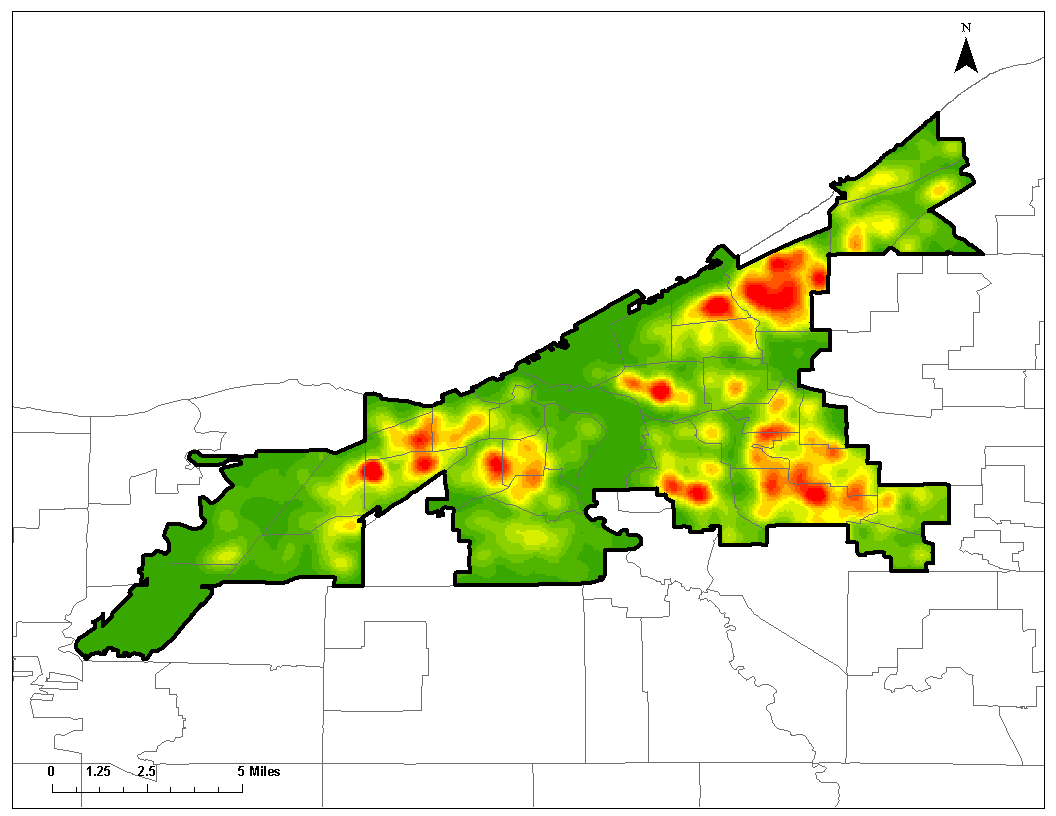 Density of system involvement (foster care and/or delinquency, n=2,935) 
between 9th grade and age 18: Residential locations at 9th grade
Density (kernel) level
Cleveland Metropolitan School District
Low
Middle
High
Source: 1. Cleveland Metropolitan School District (CMSD)
               2. Cuyahoga County Department of Children and Family Services 
Note: System involved youth: n=2,935, 23.5 % of total sample
            Total sample: 9th graders in years of 2005/6-2007/8 (N=12,489)
Academic trajectory of 2005 CMSD school entry cohort*: All youth vs. system involved youth
All
youth
2,403 (100%)
1,380 (57%)
1,118 (47%)
748 (31%)
Milestone
9th grade
enrollment
at CMSD
12th grade
enrollment
at CMSD
High school
graduation
at CMSD
College
matriculation
(Age 18-21)
System
involved
youth
53 (11%)
491 (100%)
163 (33%)
101 (21%)
Note. *Only the youth who were first enrolled in 9th grade at CMSD  in school year of 2005/06 (N=2,403)
Homeless services use of CMSD 9th grade cohorts between age 18 to 21:By system involvement between 9th grade and age 18
No involvement
Dually 
involved
Delinquency only
Foster care only
χ² (3)=233.04, p<0.001
(N=12,489)
No homeless service use =12,158 (97.4%)
Homeless services use=331(2.7%)
Mean of days=179.7 days
Homeless services use of CMSD 9th grade cohorts between age 18 to 21:By demographics, system involvement, and school attendance
Results of logistic regression analysis predicting homeless services use between age 18 and 21
Jail involvement of CMSD 9th grade cohorts between age 18 to 21:By system involvement between 9th grade and age 18
No involvement
Dually 
involved
Delinquency only
Foster care only
χ² (3)=1816.958, p<0.001
(N=12,489)
Not involved in jail =10,826 (86.7%)
Involved in jail=1,663 (13.3%)
Mean of days=87.7 days
Jail involvement of CMSD 9th grade cohorts between age 18 to 21:By demographics, system involvement, and school attendance
Results of logistic regression analysis predicting jail involvement between age 18 and 21
Conclusions
Adult transition problems (between age 18 and 21)
Youth with foster care involvement are at markedly increased risk for homelessness than their peers with no system involvement.
Youth with juvenile justice system involvement are at markedly increased risk for jail involvement.
Dually involved youth are at highest risk of both of these problematic outcomes.
School outcomes 
School instability is high for all youth 
Graduation rate is generally low for system involved youth
Higher education—need more data
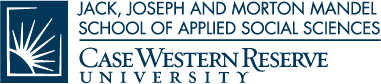 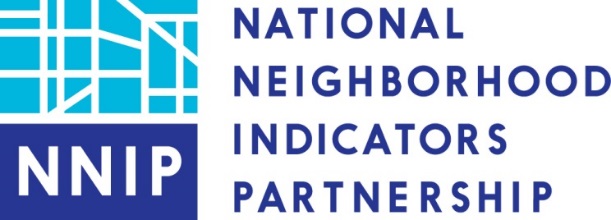 Thank you!
Q / A
Contact Information
Claudia J. Coulton, Ph.D. (claudia.coulton@case.edu)
Resources
Center on Urban Poverty & Community Development: http://povertycenter.case.edu/
NEO CANDO: http://neocando.case.edu/